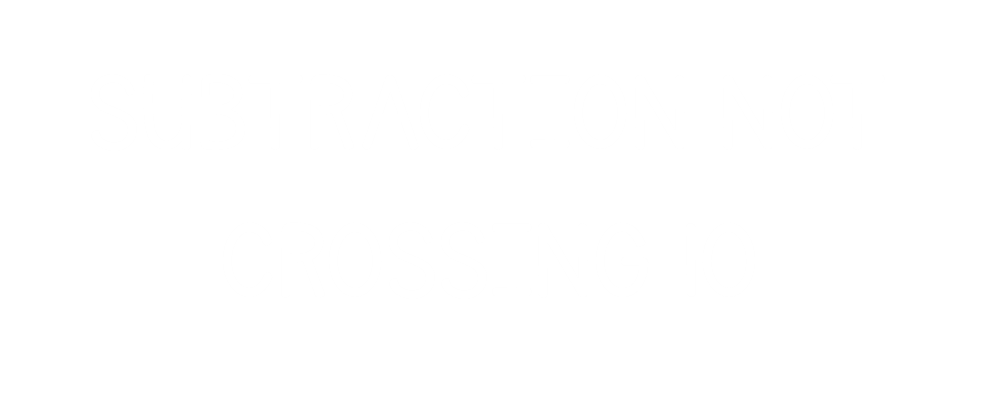 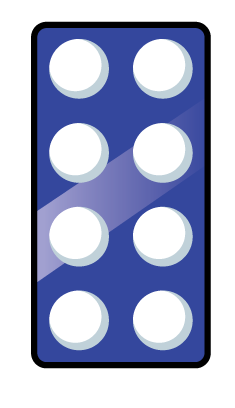 1) One less than             is


2) Count backwards from 16 to 12


3) How do you spell the number 14?


4) What number is missing?
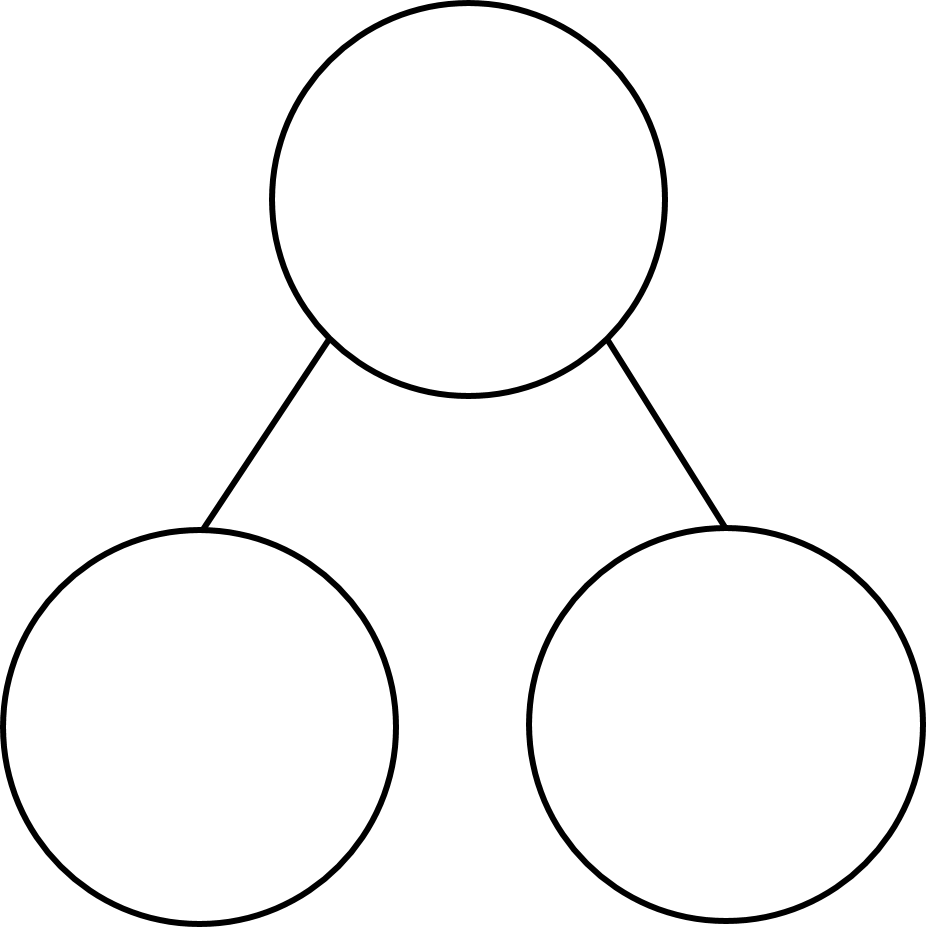 7
2
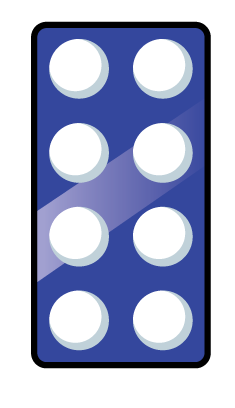 1) One less than             is


2) Count backwards from 16 to 12


3) How do you spell the number 14?


4) What number is missing?
7
16, 15, 14, 13, 12
fourteen
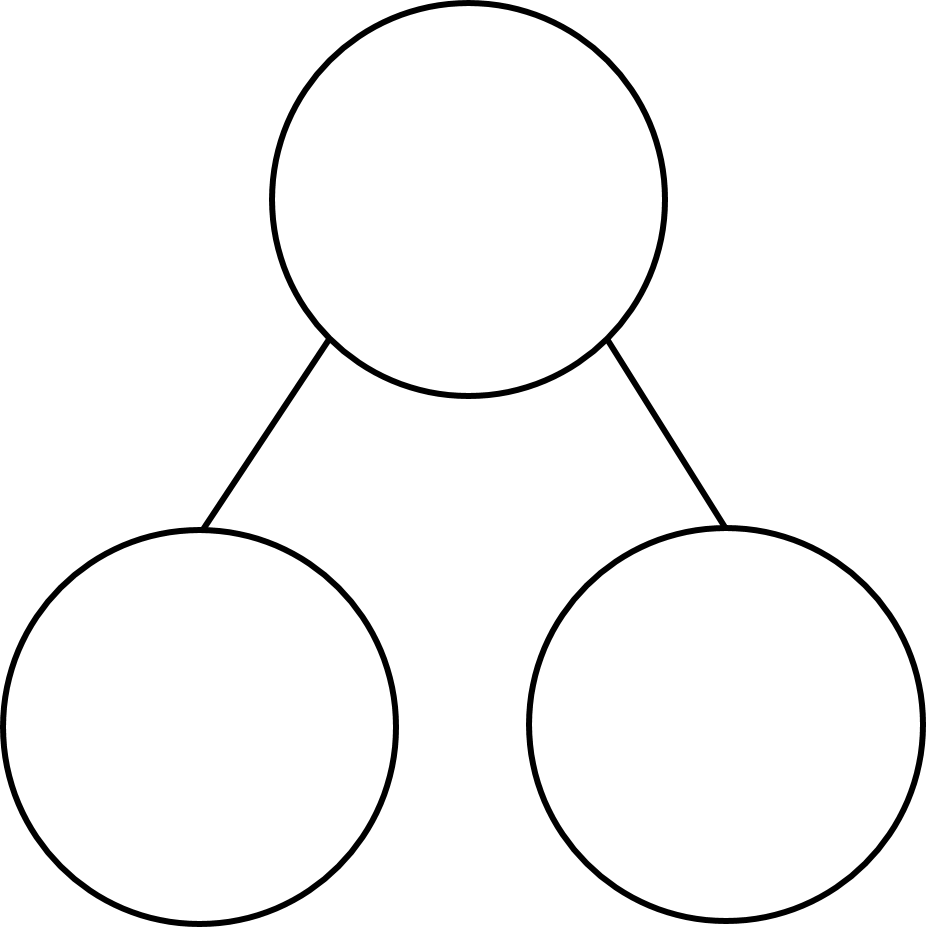 5
7
2
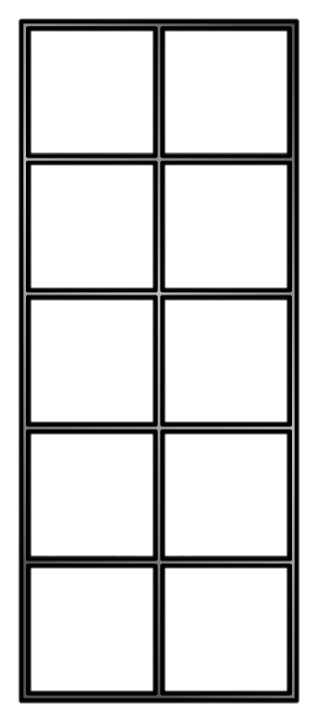 Subtraction - taking away
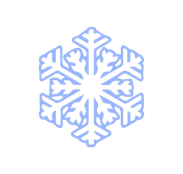 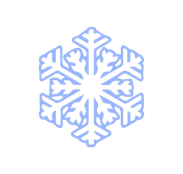 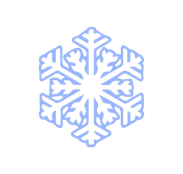 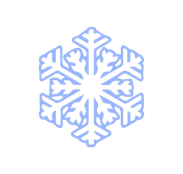 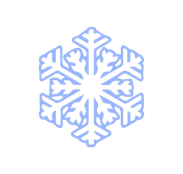 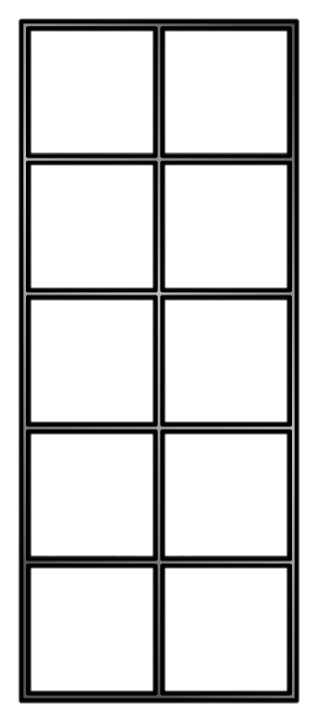 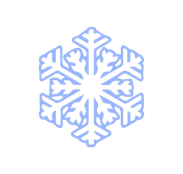 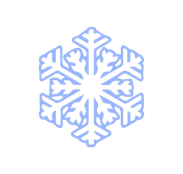 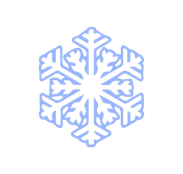 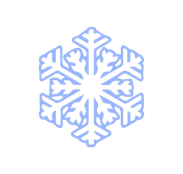 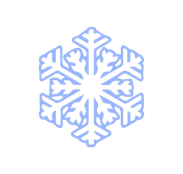 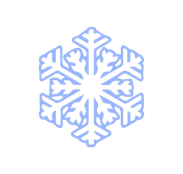 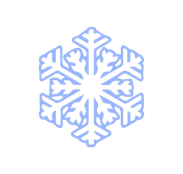 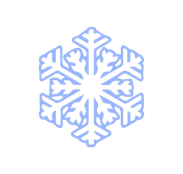 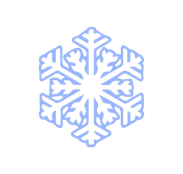 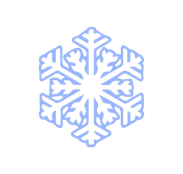 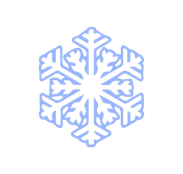 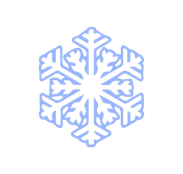 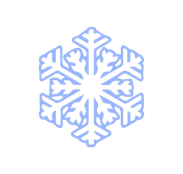 16
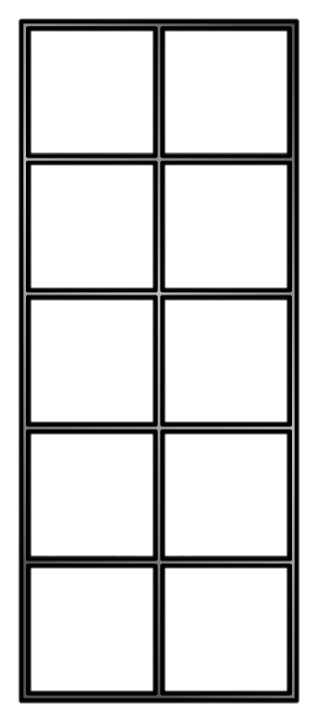 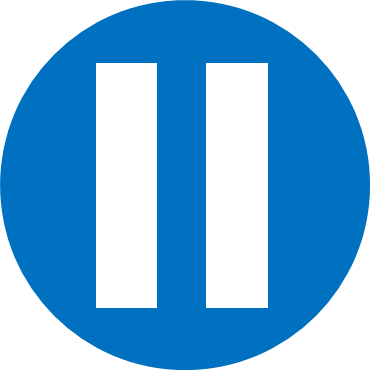 Have a think
Subtraction- taking away
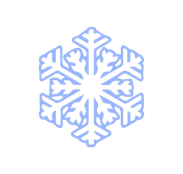 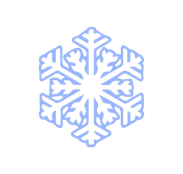 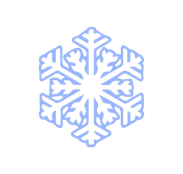 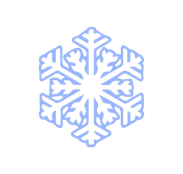 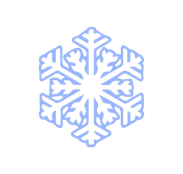 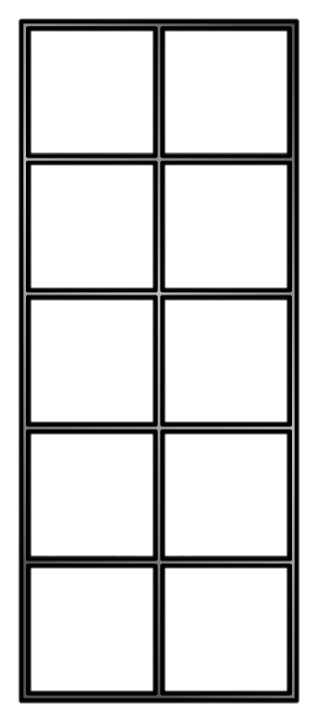 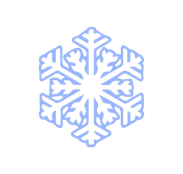 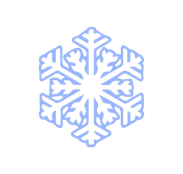 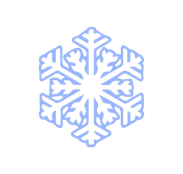 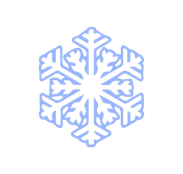 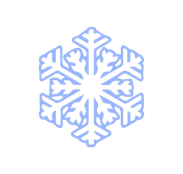 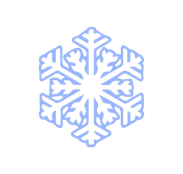 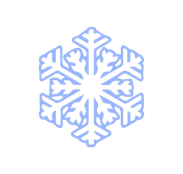 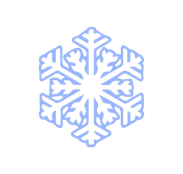 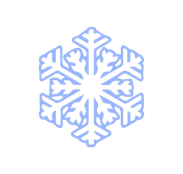 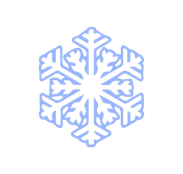 11
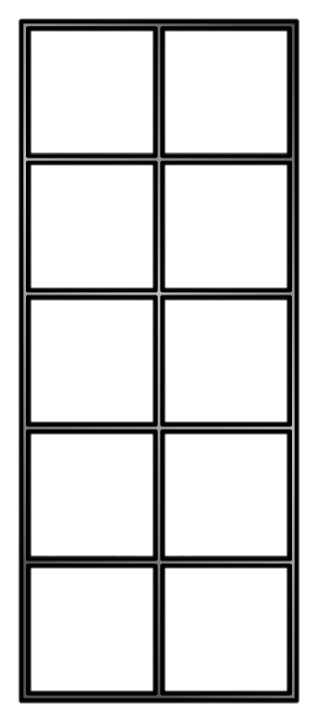 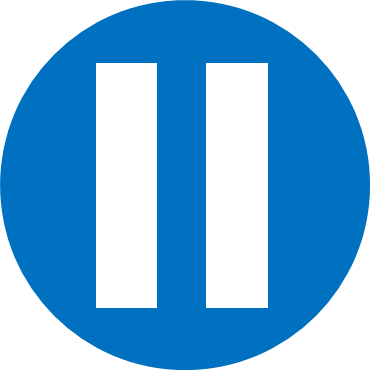 Have a think
Subtraction- taking away
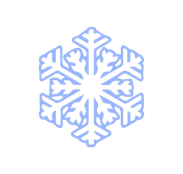 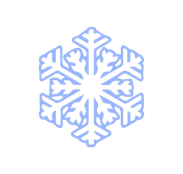 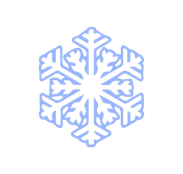 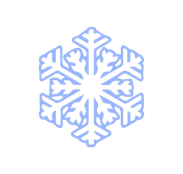 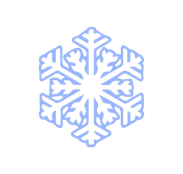 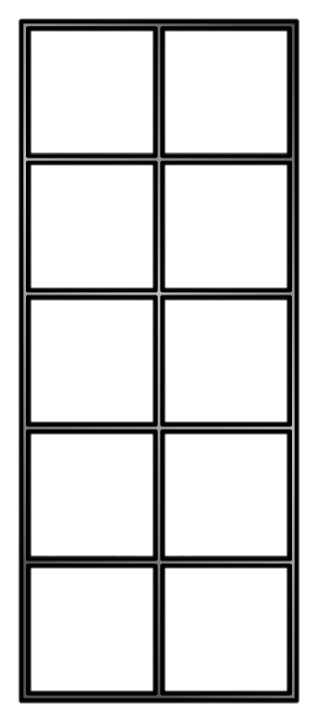 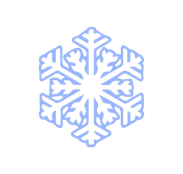 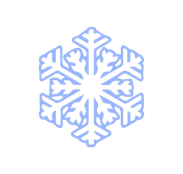 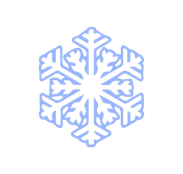 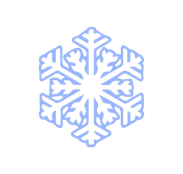 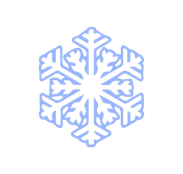 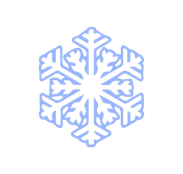 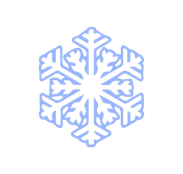 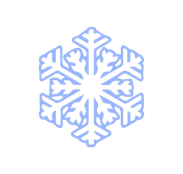 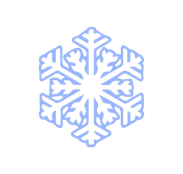 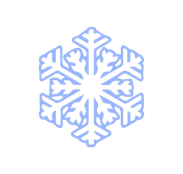 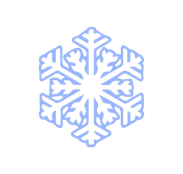 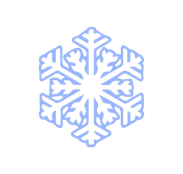 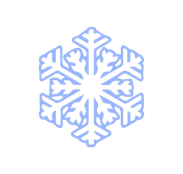 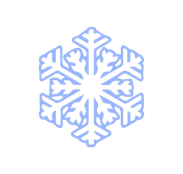 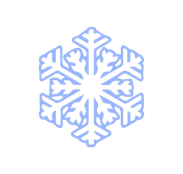 14
Have a go at question 1 on the worksheet
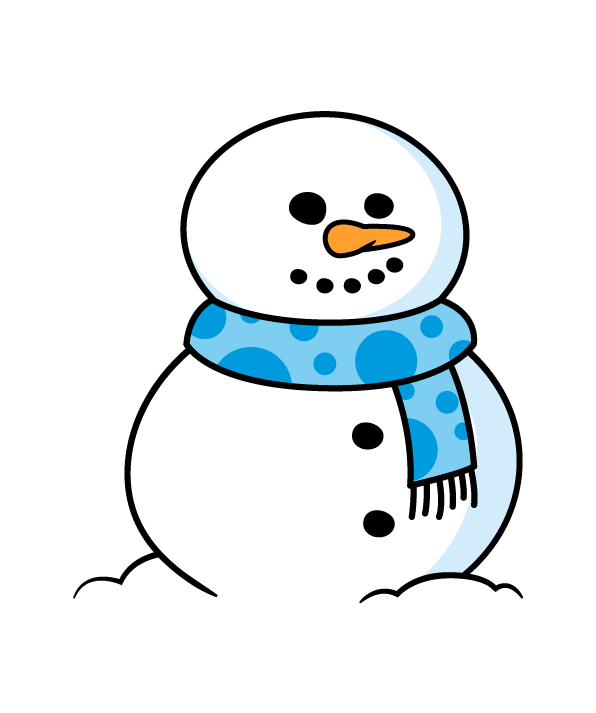 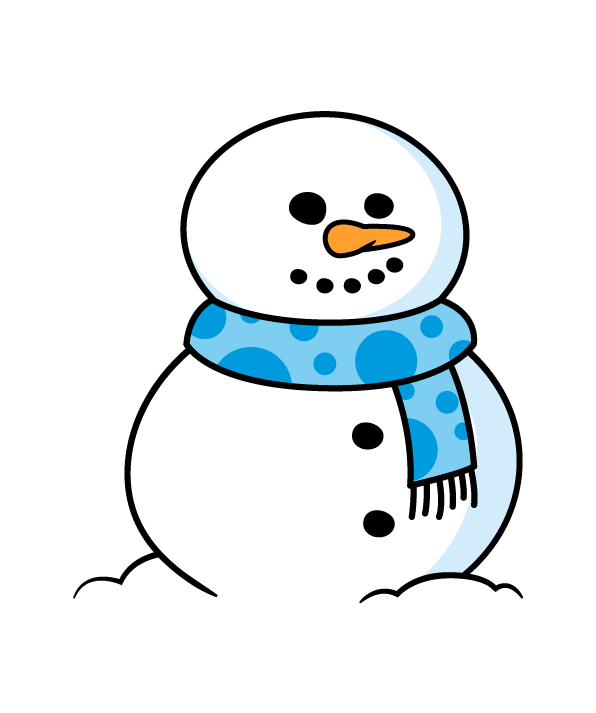 Subtraction
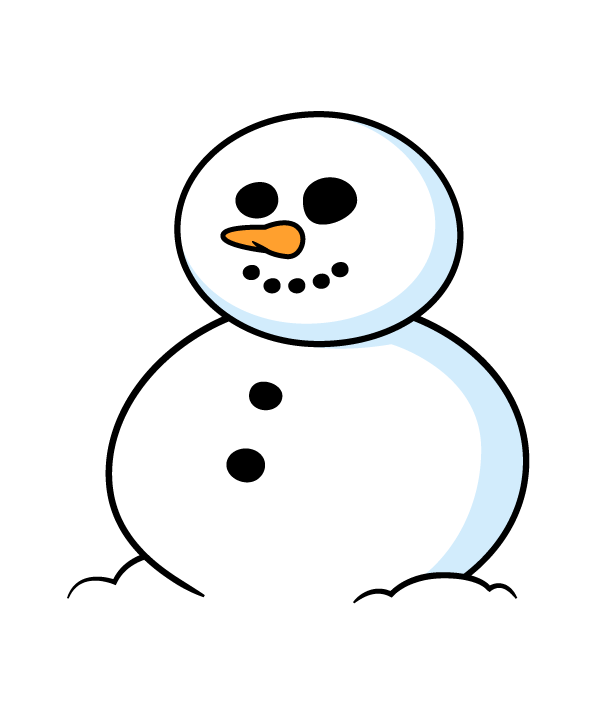 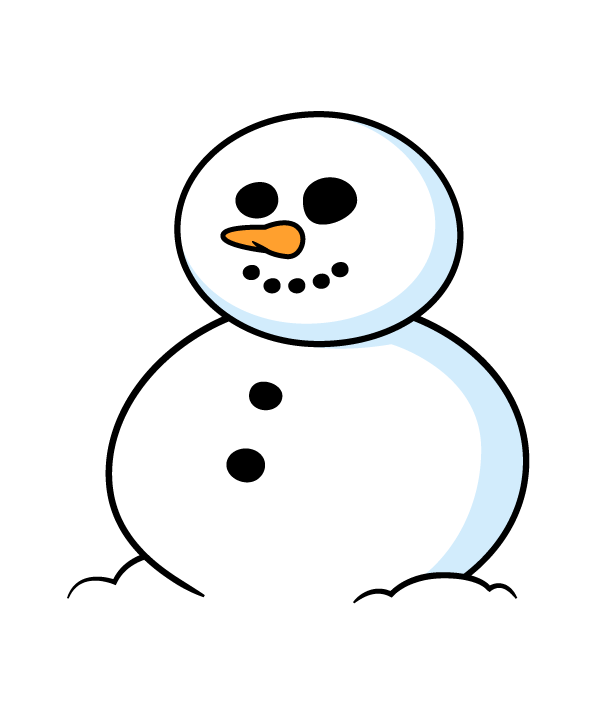 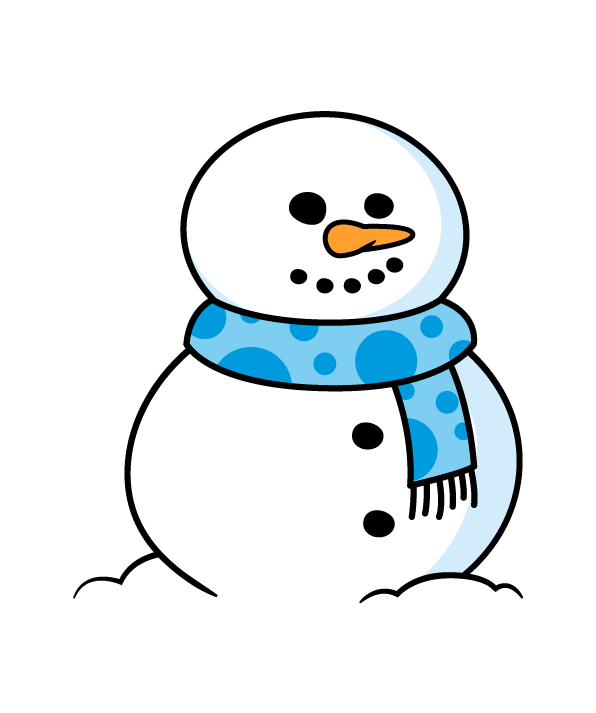 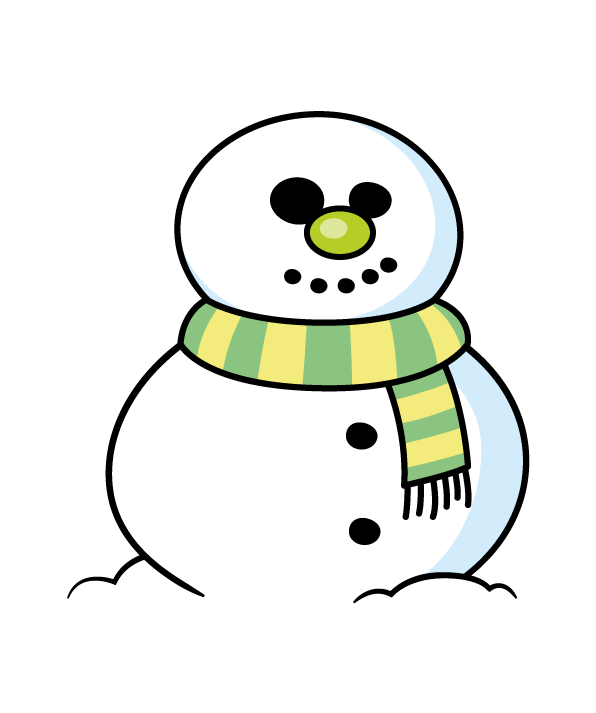 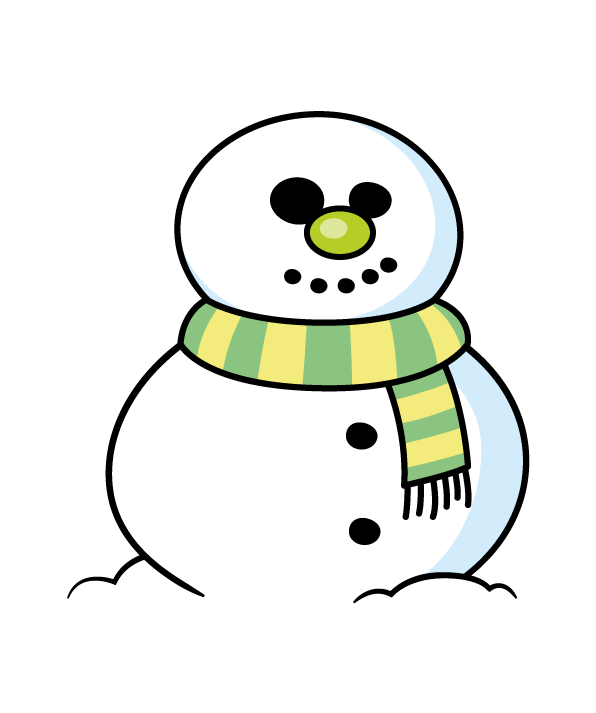 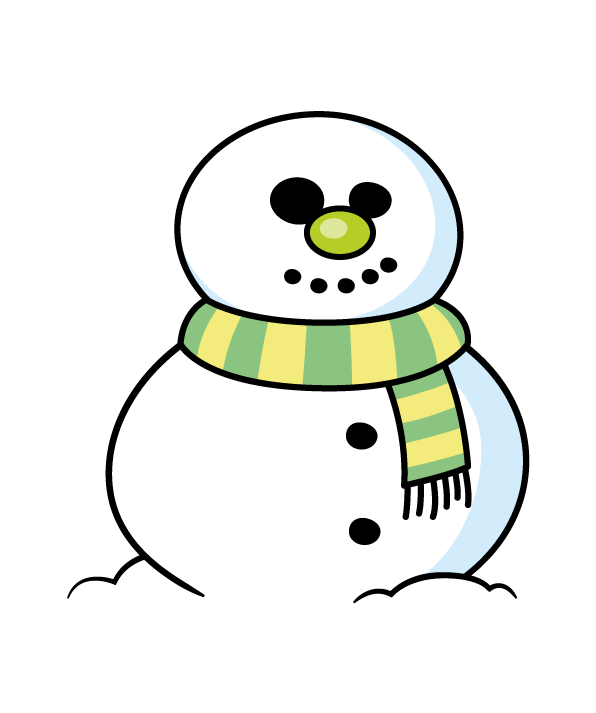 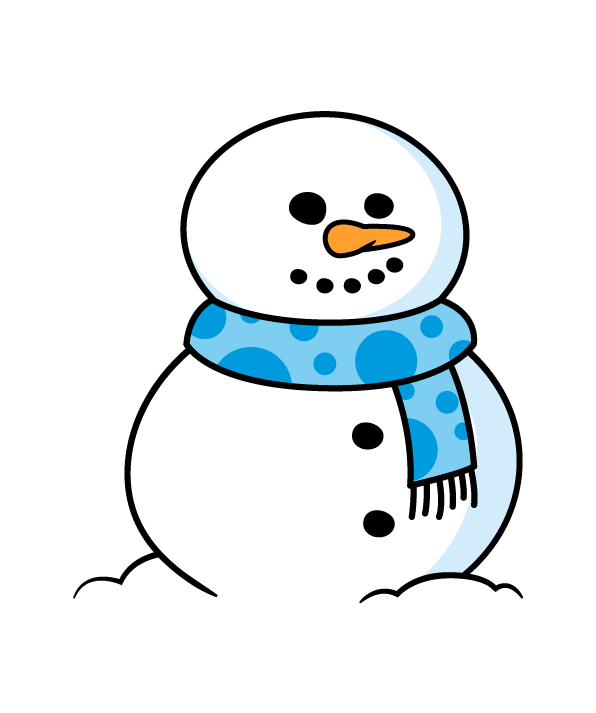 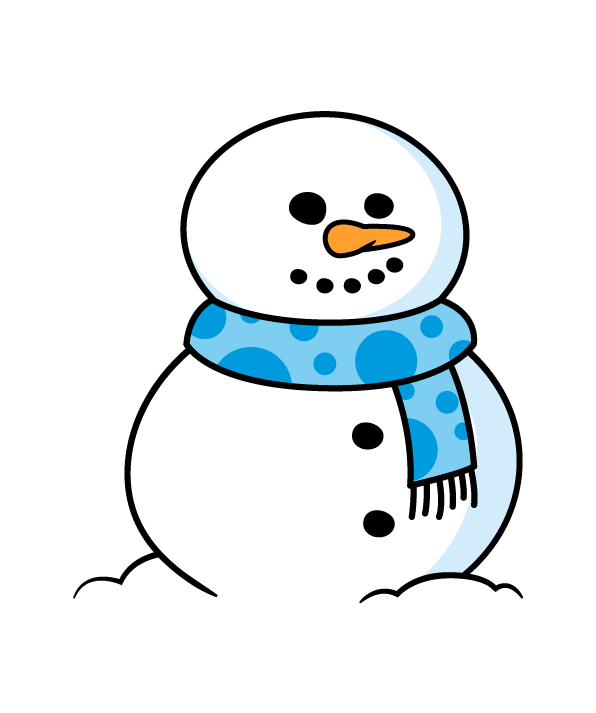 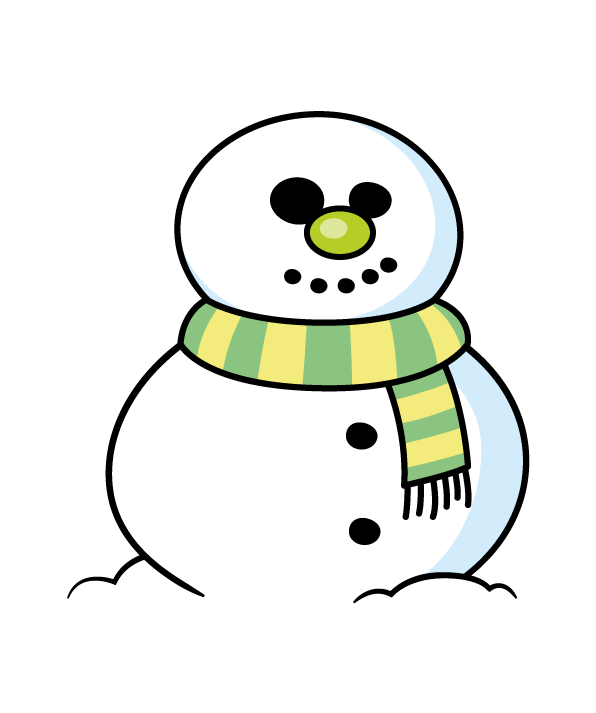 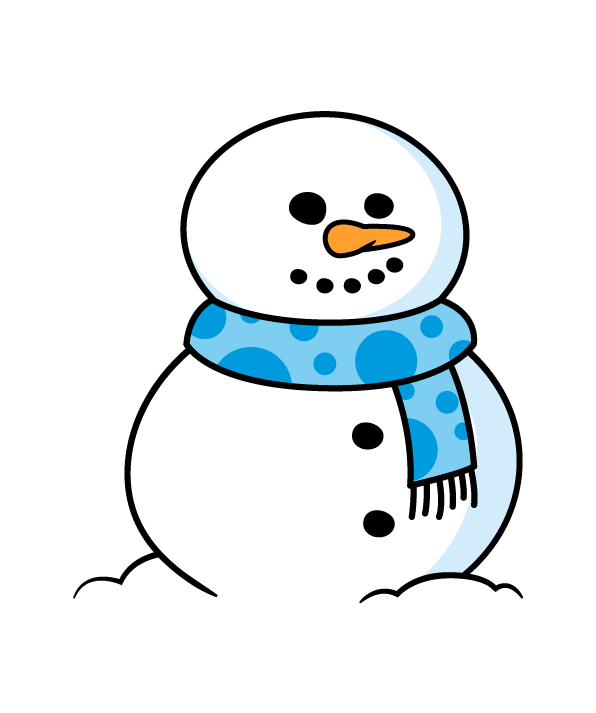 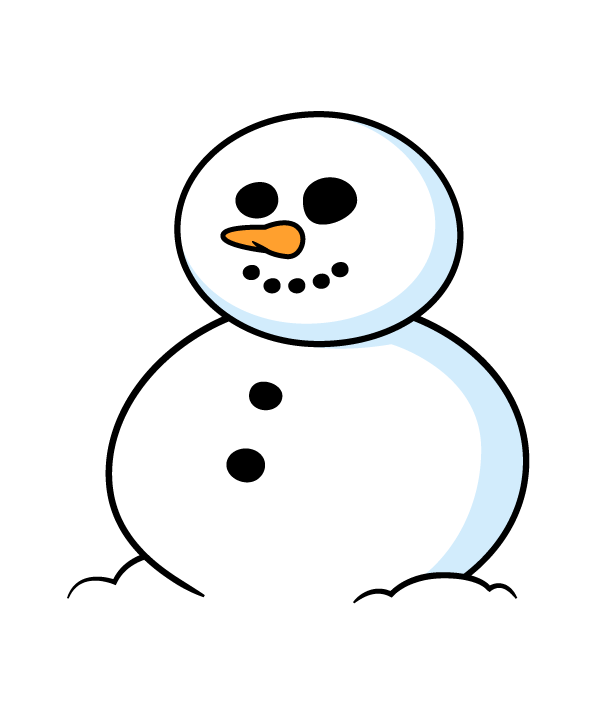 The children built 13 snowmen.
2 snowmen melted overnight.
How many snowmen are there now?
11
Using number bonds
15
5
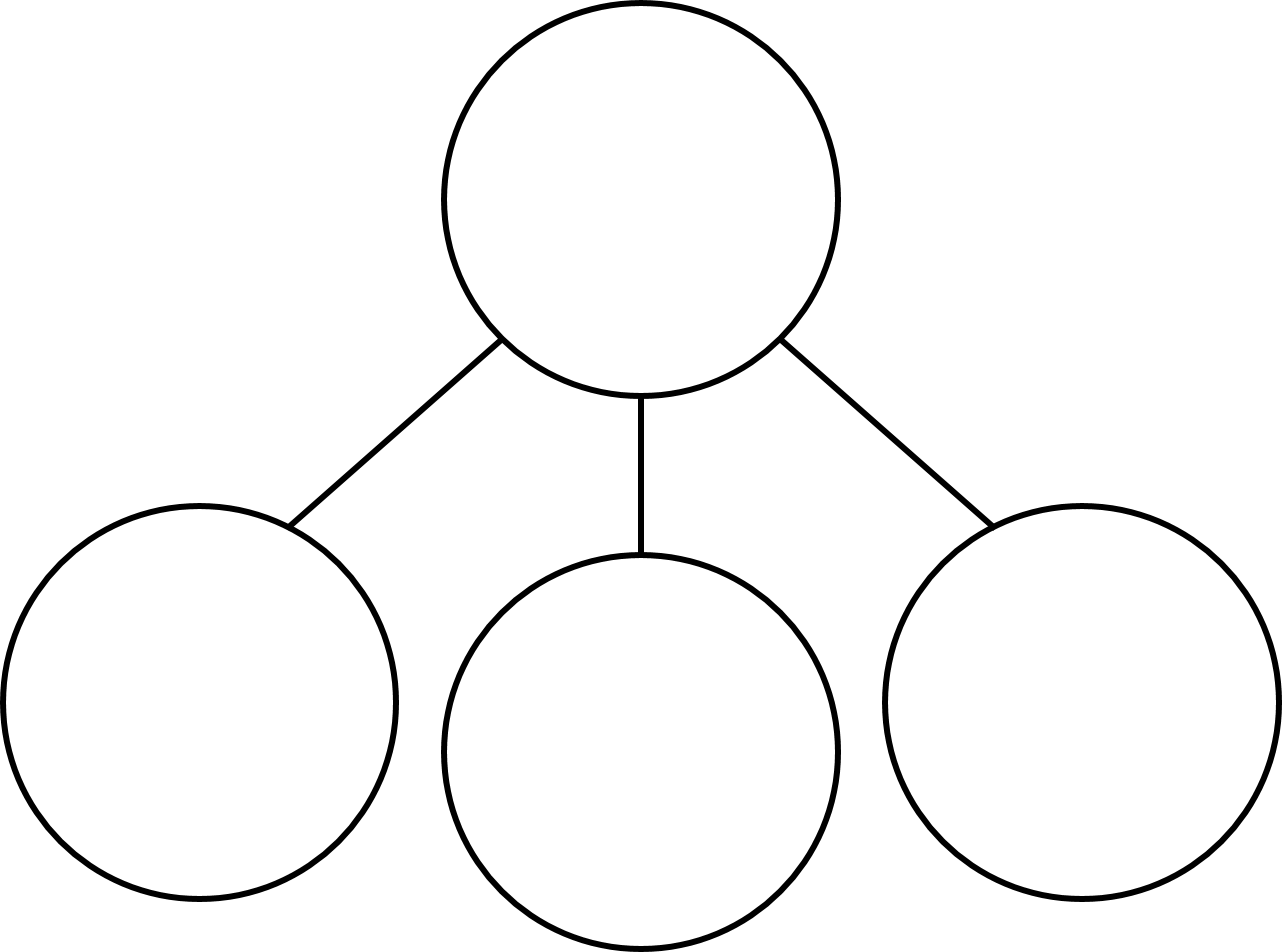 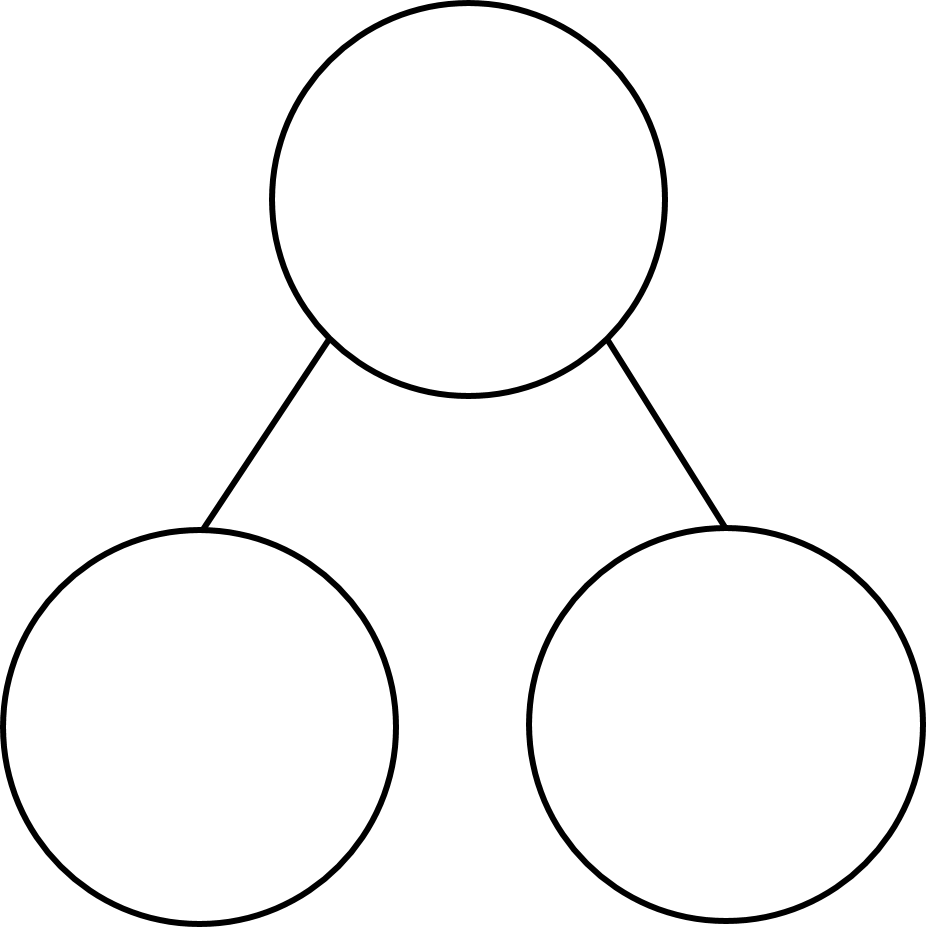 17
7
5
10
5
2
2
1 ten  +  7 ones
subtract 2 ones
Is equal to 5 ones
1 ten  +   5 ones
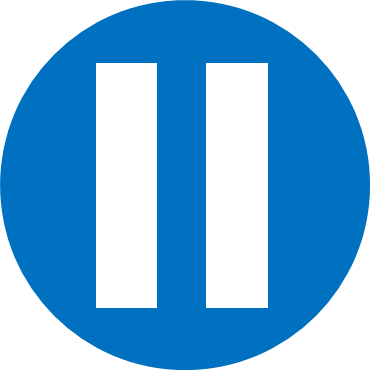 Have a think
Then….
If….
11
1
5
15
2
12
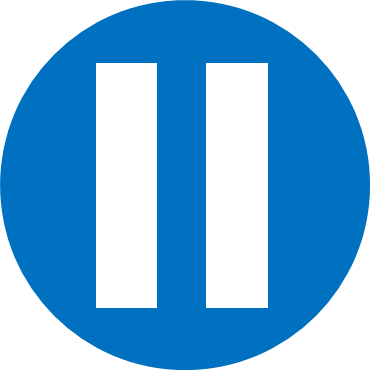 Have a think
Then….
If….
14
4
13
3
13
3
Have a go at question 2 on the worksheet.
Fluency
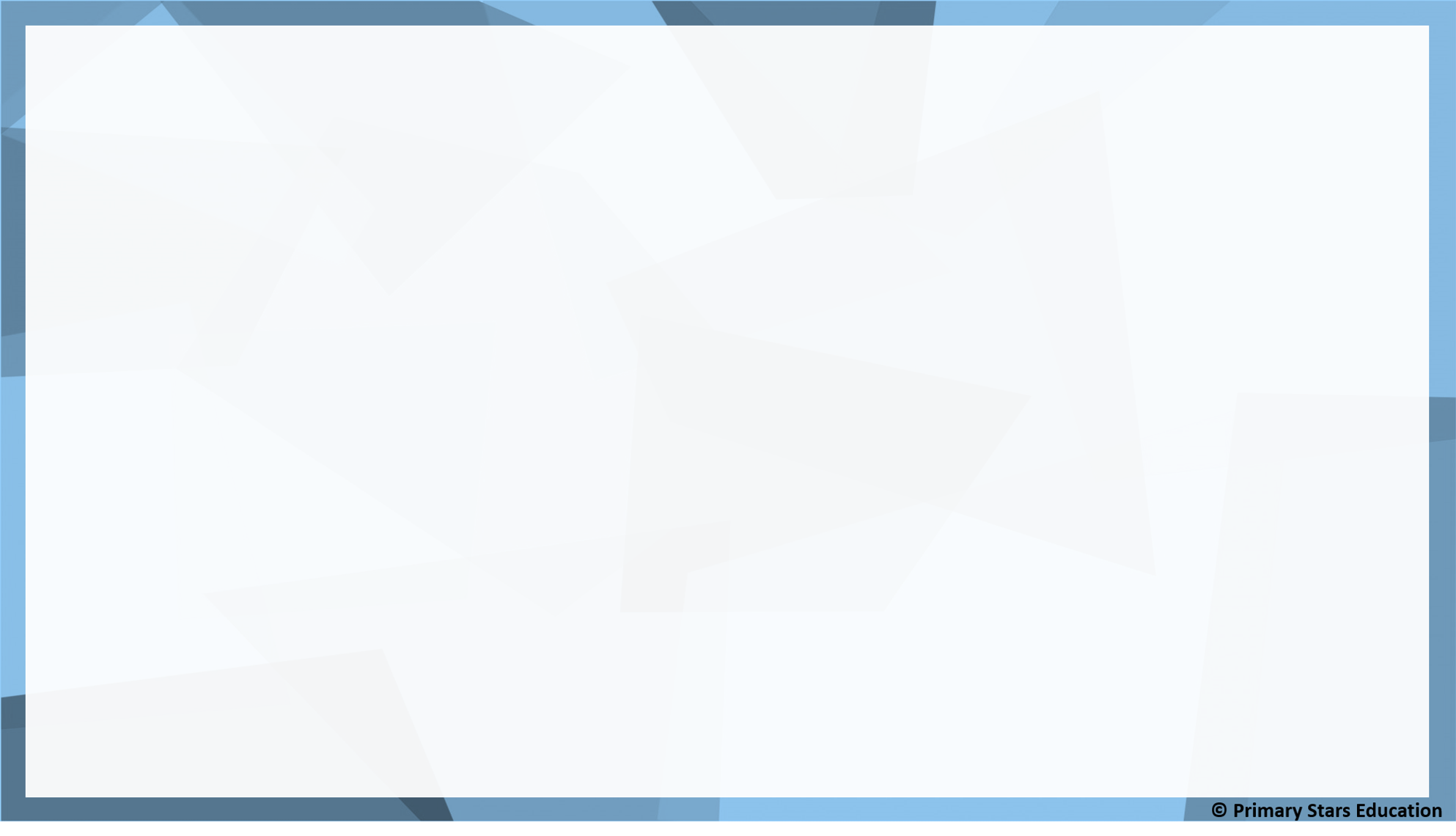 First there were 14 counters.
Then 2 were taken away.
How many now?
-
2
12
14
=
Fluency
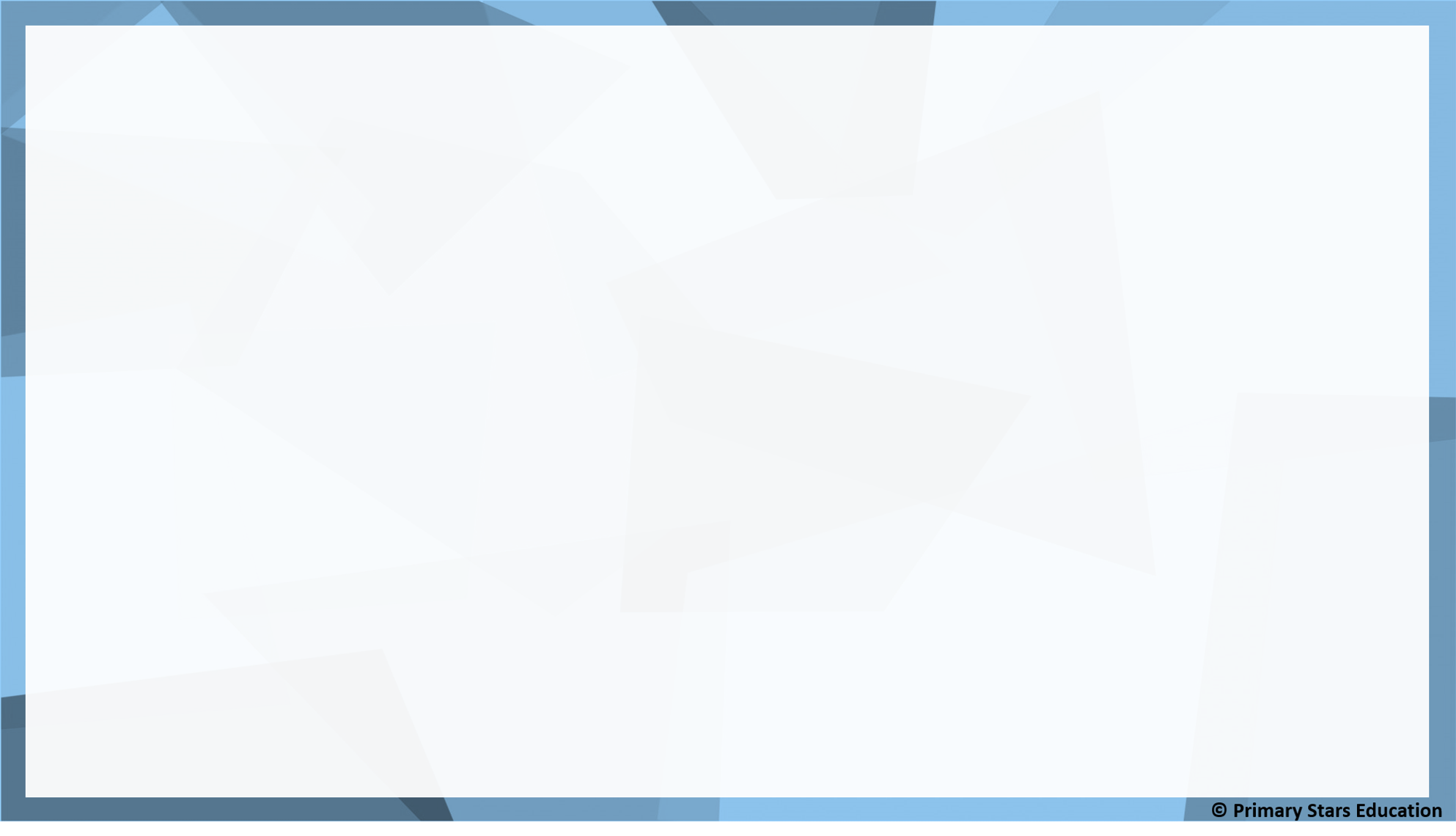 First there were 16 counters.
Then 3 were taken away.
How many now?
-
3
13
16
=
Fluency
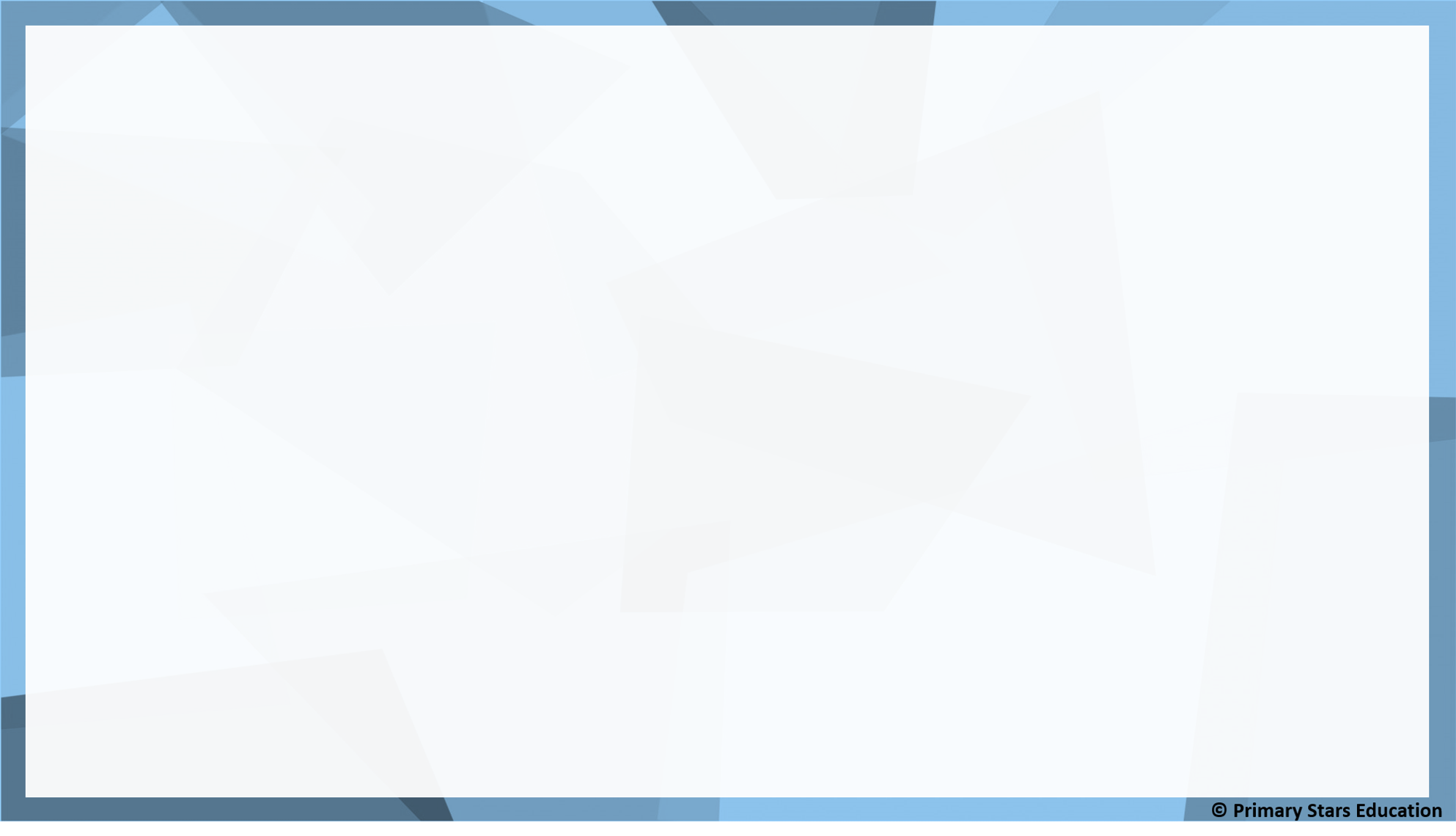 First there were 17 counters.
Then 6 were taken away.
How many now?
-
6
11
17
=
Problem solving
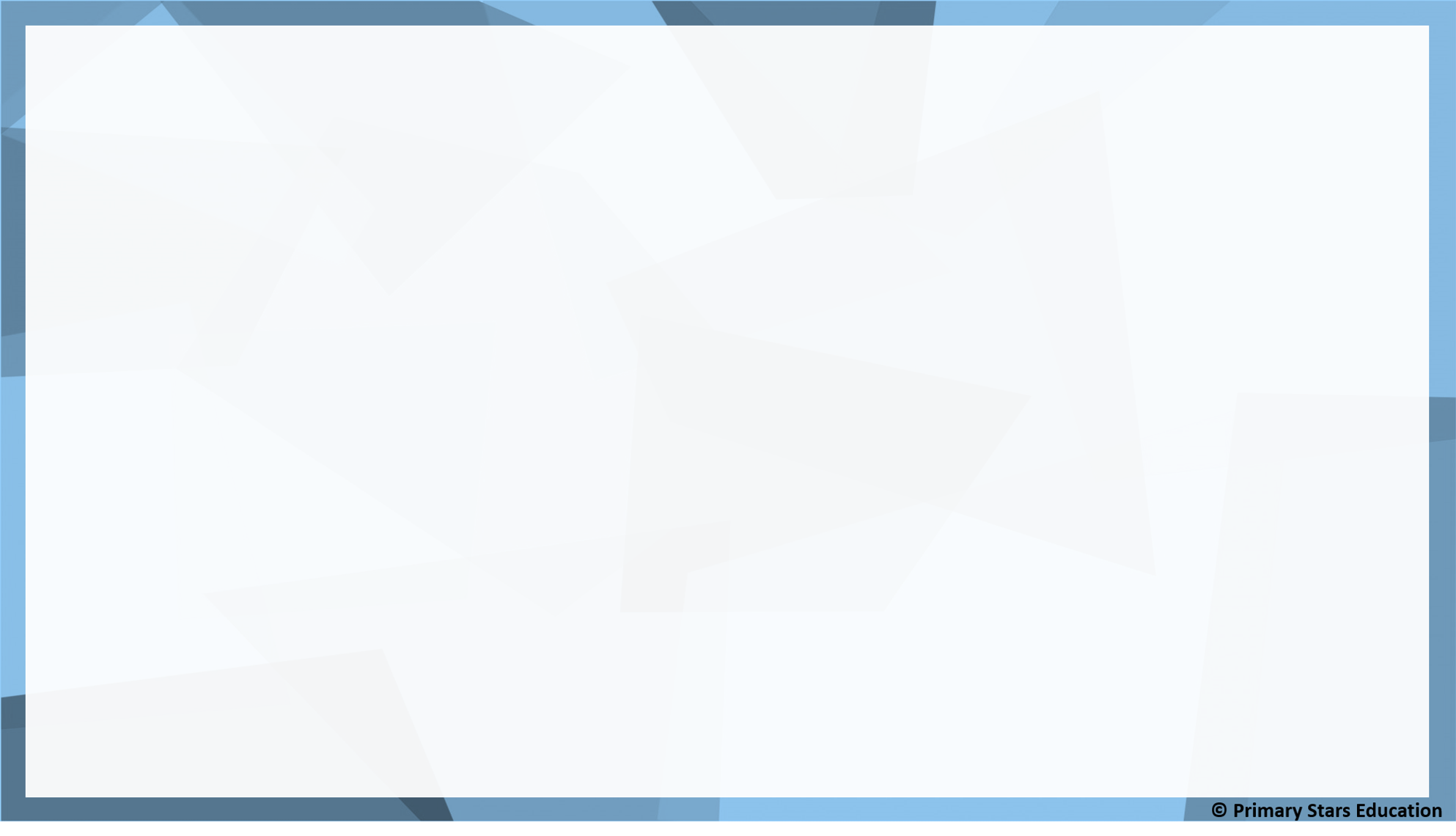 Kat’s answer in the NOW box is between 10 and 12.What is her calculation?
Kat’s calculation is 17 – 6 = 11.